Императивные конструкции в кильдинском саамском языке в типологическом освещении
Василиса ИзвольскаяМГУ им. М.В.Ломоносова 21 ноября 2020г.
План
Введение: 
Кильдинский саамский язык
Императив
Императив в кильдинском саамском языке
2-е лицо единственного и множественного числа
3-е лицо единственного и множественного числа (юссив)
1-е лицо единственного и множественного числа (гортатив)
Глагол «быть»
Глагол «иметь»
Оптатив и превентив
Типология саамского императива
Колтта-саамский
Северно-саамский
Пите-саамский
Выводы
План
Введение: 
Кильдинский саамский язык
Императив
Императив в кильдинском саамском языке
2-е лицо единственного и множественного числа
3-е лицо единственного и множественного числа (юссив)
1-е лицо единственного и множественного числа (гортатив)
Глагол «быть»
Глагол «иметь»
Оптатив и превентив
Типология саамского императива
Колтта-саамский
Северно-саамский
Пите-саамский
Выводы
Кильдинский саамский язык
Кильдинский саамский язык < восточные саамские языки < саамские языки < уральские языки
Распространён на территории Кольского полуострова Мурманской области, село Ловозеро, где и были собраны материалы во время совместной экспедиции МГУ им. Ломоносова и НИУ ВШЭ в августе 2019г.
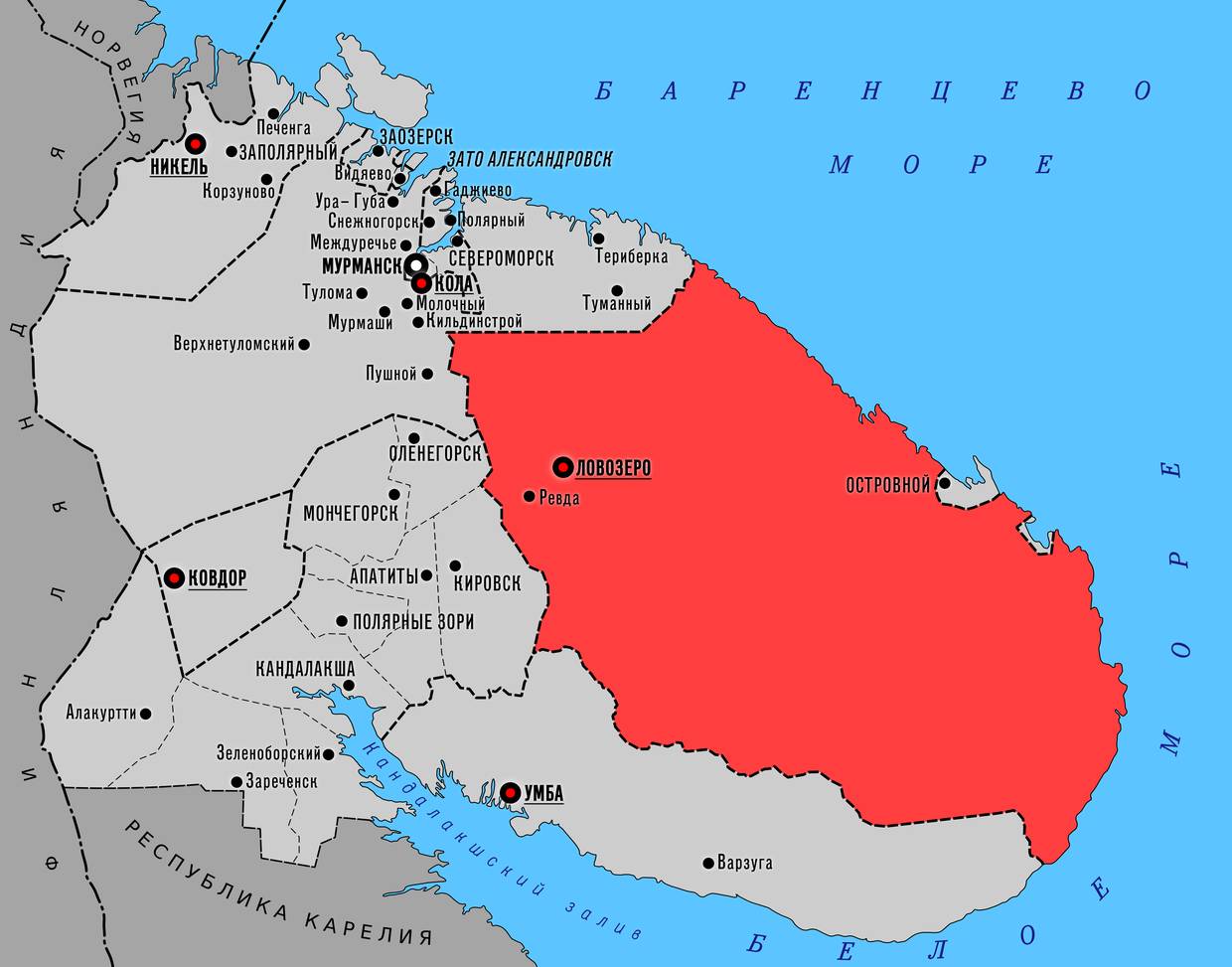 Императив
«Повеление (= побуждение) – это высказывание, в котором Говорящий преследует цель вызвать ответную реакцию Слушающего, являющуюся действием, в частности речевым» [Храковский 1992: 11]
Далее мы рассмотрим следующие формы категории императива в кильдинском саамском языке:
2 л. ед. и мн.ч.
1 л. ед.ч. и мн.ч. (гортатив)
3 л. ед. и мн.ч. (юссив)
императивы от «иметь» и «быть»
оптатив
превентив
План
Введение: 
Кильдинский саамский язык
Императив
Императив в кильдинском саамском языке
2-е лицо единственного и множественного числа
3-е лицо единственного и множественного числа (юссив)
1-е лицо единственного и множественного числа (гортатив)
Глагол «быть»
Глагол «иметь»
Оптатив и превентив
Типология саамского императива
Колтта-саамский
Северно-саамский
Пите-саамский
Выводы
2-е лицо единственного и множественного числа
Форма 2-го лица ед.ч. совпадает со слабой основой глагола:
(1) 	por	 		vuennč	есть.imp.2sg	мясо.acc.sg	‘ешь мясо’
(2)	an’n’t 		men’n’e	kniga	дать.imp.2sg	1sg.ill 	книга.acc.sg	‘дай мне книгу’
2-е лицо единственного и множественного числа
При образовании 2-го лица мн.ч. глаголы делятся на две группы. К первой группе относятся глаголы, которые принимают на себя показатель –eg’g’e:
voard-eg’g’e 		tiirv-en’бывать-imp.2pl 		здоровье-com.sg‘до свидания’ (досл. ‘бывайте со здоровьем’)
kyr’x’-eg’g’e 	kux 	men-ebbe 	Murman 		 laja писать-imp.2pl 	когда 	идти-2pl.prs 	Мурманск.gen.sg 	 до‘напишите, когда доедете до Мурманска’
Для второй же группы показателем императива служит сильная основа глагола (т.е. совпадающая с инфинитивом):
(5) porre 		kuumpr-et      есть.imp.2pl 		гриб-acc.pl      ‘ешьте грибы’
(6) an’n’te 		paarrn-et’ 		čaaz’     дать.imp.2pl 		мальчик-ill.pl 	вода.acc     ‘дайте мальчикам воды’
2-е лицо единственного и множественного числа
Для образования отрицания к форме 2-го лица добавляются отрицательные частицы jel’ и jel’l’e ‘не’ для единственного и множественного числа соответственно:
(7) 	jel’ 	por 			kuumpr-et	не.sg	есть.imp.2sg		гриб-acc.pl	‘не ешь грибы’
(8) 	jel’ 		šuuž	не.sg		баловаться.imp.2sg	‘не балуйся’
(9)	jel’l’e 		vaan’n’c’e 		čaar-a     	не.pl 		ходить.imp.2pl 		тундра-ill.sg     	‘не ходите в тундру’
(10) 	jel’l’e 		meenne 		tooge       	не.pl		идти.imp.2pl		туда       	‘не ходите туда’
3-е лицо единственного и множественного числа (юссив)
В кильдинском саамском эта форма представляет собой конструкцию из служебного слова an’n’ ‘пусть’ и спрягаемой формы смыслового глагола:
(11) 	an’n’ 		saarrn	пусть 		говорить.3sg.prs	‘пусть говорит’
(12) 	an’n’ 		caagg	пусть		одеть.3sg.prs	‘пусть оденет’
(13) 	an’n’ 		aaxxkev 		v’eek’h’-ev 		aaka-ja 	пусть 		внук.nom.pl 		помочь-3pl.prs 	бабушка-ill.sg	‘пусть внуки помогут бабушке’
(14)	an’n’ 		syjj 	uus-ev 		muur’j-et’	пусть 		3pl 	собрать-3pl.prs 	ягода-acc.pl	‘пусть они соберут ягоды’
1-е лицо единственного и множественного числа (гортатив)
Отдельной формы императива для 1-го лица обоих чисел выявить не удалось – для её выражения используются конструкции, имеющие в качестве основных иные глагольные значения. 
Например, прибавление служебной частицы an’n’ ‘пусть’:
(15) 	an’n’	 	munn 		c’aax-ka	пусть	1sg		сказать-1sg.prs	‘пусть я скажу!’
1-е лицо единственного и множественного числа (гортатив)
Форма сослагательного наклонения:
(16) 	emm 		ojn-č-e		 toonn 	neg.1sg	видеть-conj-1sg 	2sg.acс	‘не видел бы тебя!’
Допустимо употребление стандартных лично-числовых форм индикатива настоящего времени – в таких случаях смыслоразличительную функцию играет интонация:
(17) 	lauvs-ep 		laavv	петь-1pl.prs 		песня.acc.sg	‘споём песню!’
(l8) 	kyp’p’t-ep’ 		v’aarr 	варить-1pl.prs 	суп.acc.sg	‘сварим суп!’
Глагол «быть»
Кильдинский саамский язык не допускает образование императива от глагола «быть». При этом носители в качестве альтернативы используют при необходимости глагол «стать»:
(19) 	* l’aa 			k’eesslees   	быть.imp.2pl		вежливый.nom.sg  	‘будь вежливым’
(20) 	šent 				k’eesslees	стать.imp.2pl		вежливый.nom.sg	‘будь вежливым’
Глагол «иметь»
В саамском языке при выражении принадлежности объекта используется не привычная для многих языков личная форма глагола «иметь», а целая конструкция обладатель в локативе + lii + объект. По этой причине форма повелительного наклонения для данного значения так же отсутствует. Однако взамен употребляется семантически близкий глагол tuul’l’e ‘держать’:
(21) 	ižes’ 		voac 			tuul’l’e	свой		варежка.acc.pl 	держать.imp.2pl	‘имейте свои варежки’
Оптатив и превентив
Для исследуемых категорий не было выявлено отдельных форм – они либо совпадают с формами императива, либо выражаются иными глагольными категориями. К примеру, оптатив может быть представлен формами сослагательного наклонения или посредством служебной частицы an’n’ ‘пусть’: 
(22) 	an'n’ 		tonn 		caag-ax 	пусть 	2sg 		одеть-2sg.prs	‘пусть ты оденешь’
Оптатив и превентив
Форма превентива совпадает с негативной формой повелительного наклонения:
(23) 	jel’ 		puulčed	не.pl		обжечься.imp.2sg	‘не обожгись’
(9) 	jel’l’e 	vaan’n’c’e 		čaar-a	не.pl 		ходить.imp.2pl 	тундра-ill.sg	‘не ходите в тундру’
План
Введение: 
Кильдинский саамский язык
Императив
Императив в кильдинском саамском языке
2-е лицо единственного и множественного числа
3-е лицо единственного и множественного числа (юссив)
1-е лицо единственного и множественного числа (гортатив)
Глагол «быть»
Глагол «иметь»
Оптатив и превентив
Типология саамского императива
Колтта-саамский
Северно-саамский
Пите-саамский
Выводы
Типология саамского императива Колтта-саамский
В колтта-саамском языке образуется пять различных форм императива, а именно: для 2-го лица единственного и множественного числа, 3-го лица единственного и множественного числа и 1-го лица множественного числа.
    ääʹlj 				čee 		ǩeʹtted     начинать.imp.2sg 		чай.sg.acc 	кипятить.inf    ‘начинай кипятить чай’ 					
    mõõn		ton 		viǯǯâd 		muännai     идти.imp.2sg 	2sg.nom 	принести.inf 	1du.gen     ääuš								   топор.sg.acc    ‘ты, иди принеси наш топор!’ 				 
(26)     kuärŋŋaz 		sij 		tieʹrm 		ool           ползти.imp.3pl		3pl.nom 	холм.sg.gen 	на            ‘пусть они ползут на вершину холма!’ 			[Feist 2010]
Колтта-саамский
Интересно обратить внимание на негативные формы императива – в отличие от кильдинского саамского, к спрягаемой форме повелительного наклонения отрицательного глагола присоединяется не императив, а негативная форма смыслового глагола: 
(27) 	jeäʹl 			muår 		muännai 	võnnâz 	neg.imp.2sg 		ломать.neg 	2du.gen 	лодка.sg.acc 	‘не сломай нашу лодку!’ 					[Feist 2010]
Северно-саамский
Северно-саамский имеет императив для всех трёх лиц, однако, в связи с наличием двойственного числа, количество форм преобладает: заполнены все клетки парадигмы, кроме 1-го лица единственного числа.
(28) 	atte 			munnje 	niibbi	дать.imp.2sg 		1sg.ill	нож.sg.acc 		‘дай мне нож’					
(29) 	hupme-t 		sámegiela 	говорить-imp.2pl	саамский язык.sg.acc	‘говорите по-саамски’				
(30) 	vulgo-set 		fal 	идти-imp.3pl 		ptcl	‘пусть они идут’					
(31) 	vuolgu 		Mázi-i 	идти.imp.1du 		Маси-sg.ill	‘идём (вдвоём) к Маси’			 [Valijarvi, Kahn 2017]
Северно-саамский
Особенностью северно-саамского языка является наличие в нём окончаний -s и -l, которые, присоединяясь ко 2-му лицу единственного числа, образуют вежливую форму императива:
(33) 	vuordi-l 			dáppe 	ждать.imp.2sg-pol		здесь	‘жди здесь, пожалуйста’			
Отрицание повелительного наклонения образуется присоединением к императиву отрицательного глагола обычной индикативной формы смыслового:
(34)	alle-t 		sád-de 			máná-id 		okto 		neg-imp.2pl	посылать-prs.2pl 	ребёнок-pl.acc 		один 
	konserti-i 	концерт-sg.ill	‘не посылайте детей одних на концерт’											[Valijarvi, Kahn 2017]
Пите-саамский
Минимальным набором форм для повелительного наклонения обладает пите-саамский язык: императив здесь возможен только для 2-го лица. 
(35) 	nå 	giehto 		nagina-v 		d-a-n 	ну 	cказать.sg.imp 	что-то-acc.sg 	dem-dist-gen.sg 	Luoddauvre 			birra 	Luoddauvre.gen.sg 		o	‘ну, скажи что-нибудь об этом «Луоддавре»’	
(36)	dáhke-n 		dal 		d-a-v	делать-du.imp 	сейчас 	dem-dist-acc.sg	‘сделайте (вдвоём) это сейчас же’			[Wilbur 2014]
Пите-саамский
Негативная форма отличается по образованию от всех вышеописанных языков: в пите-саамском к лично-числовой форме императива отрицательного глагола прибавляется обычная слабая форма смыслового, не имеющая каких-либо дополнительных маркеров:
(37) 	ele		 tsábme	neg.sg.imp	 бить.conneg	‘не бей’						[Wilbur 2014]
План
Введение: 
Кильдинский саамский язык
Императив
Императив в кильдинском саамском языке
2-е лицо единственного и множественного числа
3-е лицо единственного и множественного числа (юссив)
1-е лицо единственного и множественного числа (гортатив)
Глагол «быть»
Глагол «иметь»
Оптатив и превентив
Типология саамского императива
Колтта-саамский
Северно-саамский
Пите-саамский
Выводы
Выводы
В результате экспедиции в с.Ловозеро и с использованием грамматик саамских языков удалось:
Изучить, проверить и систематизировать информацию об образовании и употреблении глагольной формы императивы в кильдинском саамском языке
Сравнить полученные данные с типологической точки зрения с другими саамскими языками, а именно – коллта-саамским, северно-саамским и пите-саамским.
Библиография
Антонова А.А. Саамско-Русский словарь. Мурманск: 2014. 376 с.
Гусев В.Ю. Типология императива / В. Ю. Гусев – Москва : Языки славянской культуры, 2013. 
Керт Г.М. Саамский язык (кильдинский диалект): фонетика, морфология, синтаксис. Л.: Наука. 1971 г. 356 с.
Керт Г.М. Словарь саамско-русский и русско-саамский: пособие для учащихся начал. шк. Л., 1986. 247 с.
Куруч Р. Краткий грамматический очерк саамского языка. М: Русский Язык, 1985.
Храковский В.С. (ред.). Типология императивных конструкций. СПб., 1992.
Feist T.R. A Grammar of Skolt Saami. Thesis. Manchester, UK: The University of Manchester, 2010.
Valijärvi R-T., Kahn L. North Sámi: An Essential Grammar. Taylor & Francis Group, 2017.
Wilbur J. A Grammar of Pite Sami. Studies in Diversity Linguistics. 5. Berlin: Language Science Press, 2014.